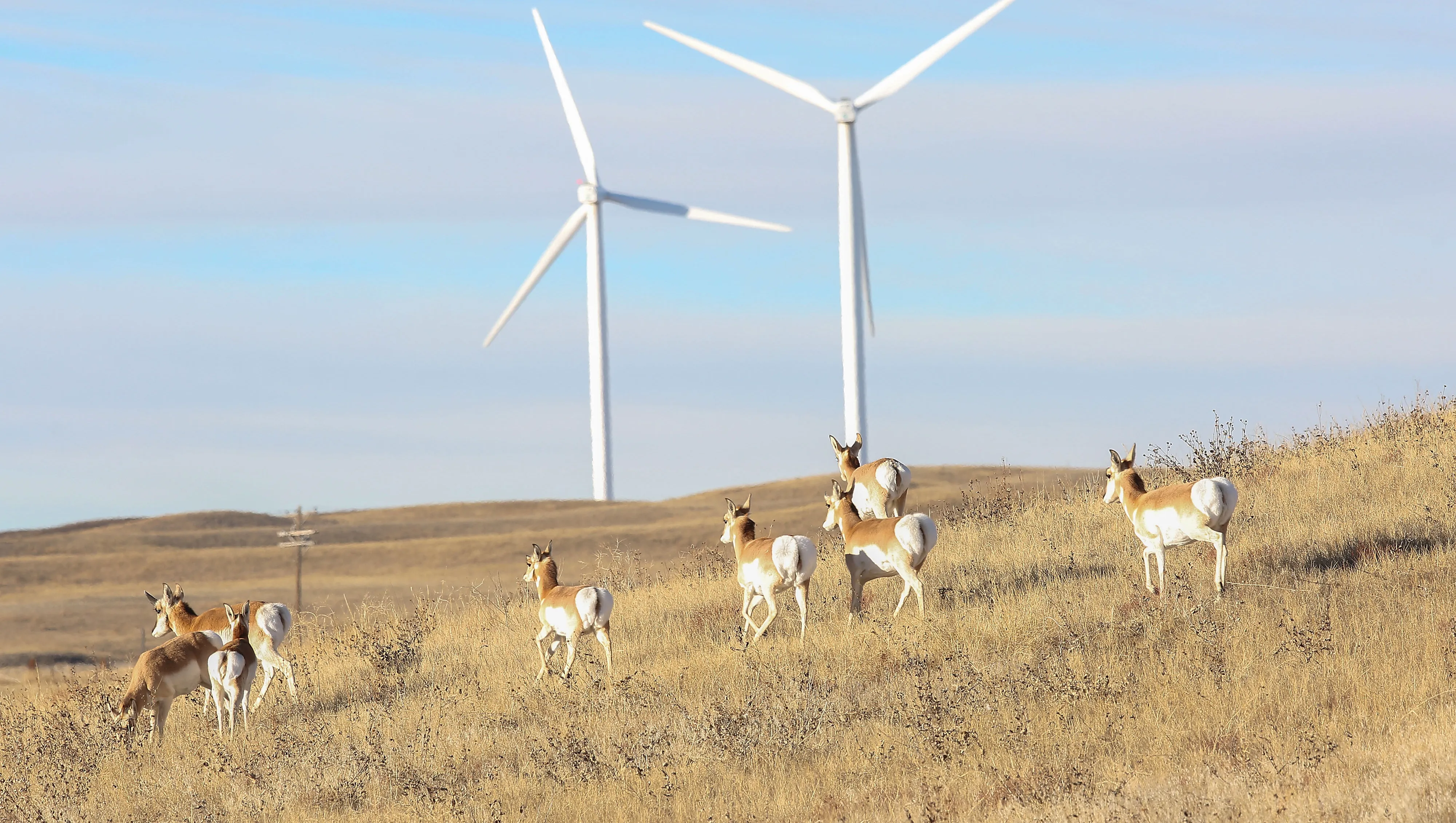 Renewable Energy on State Trust Land
Bryan Leonard
SER Associate Professor
Haub School of Environment and Natural Resources | School of Energy Resources
University of Wyoming
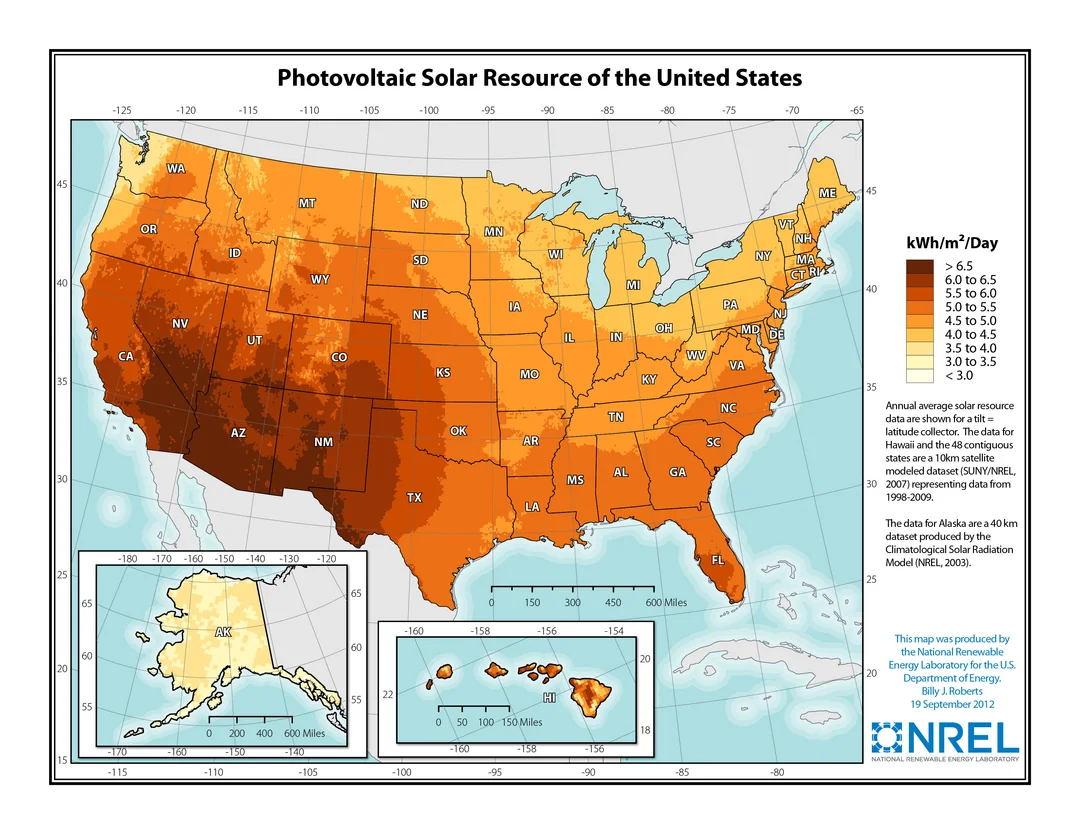 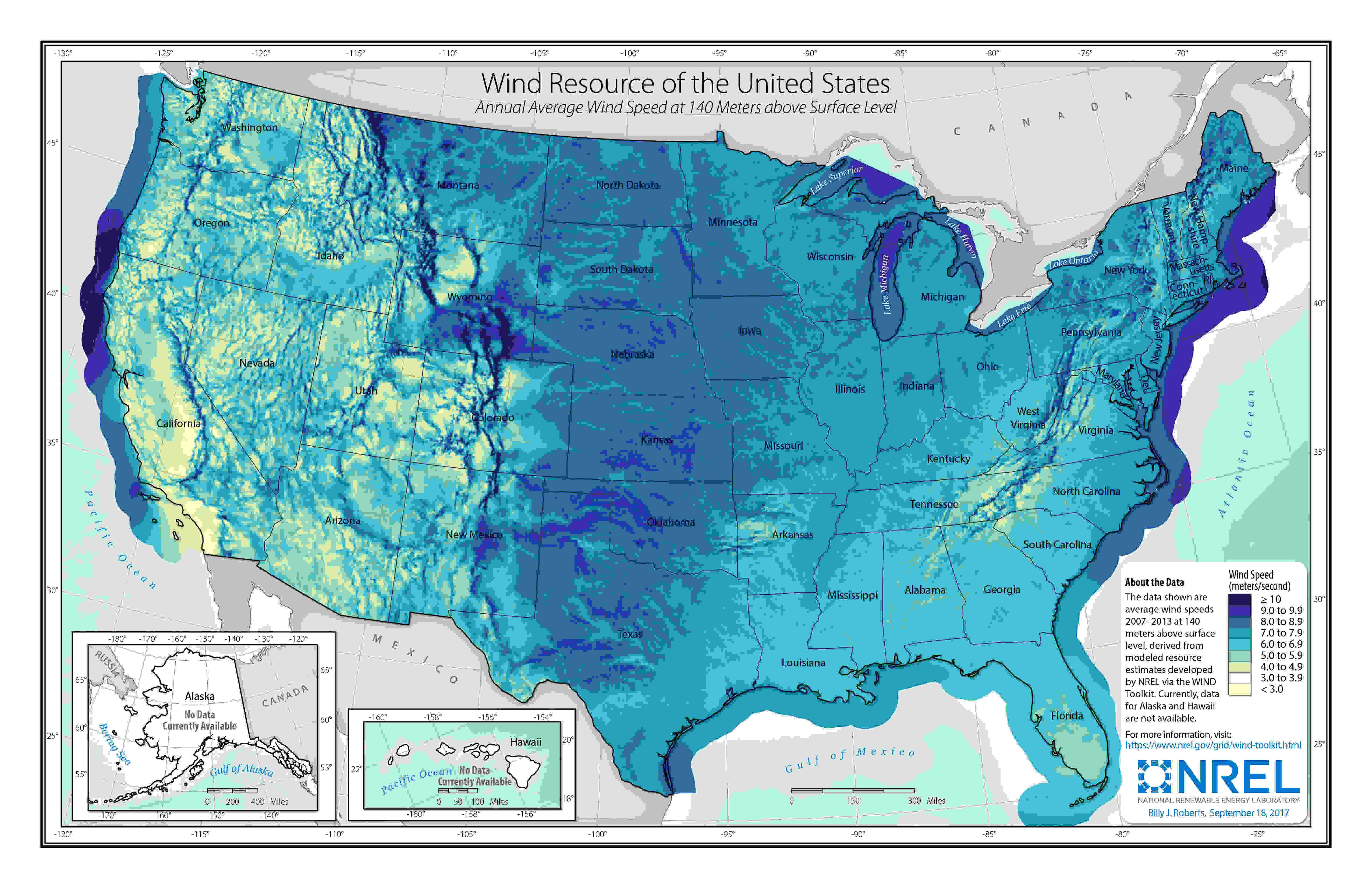 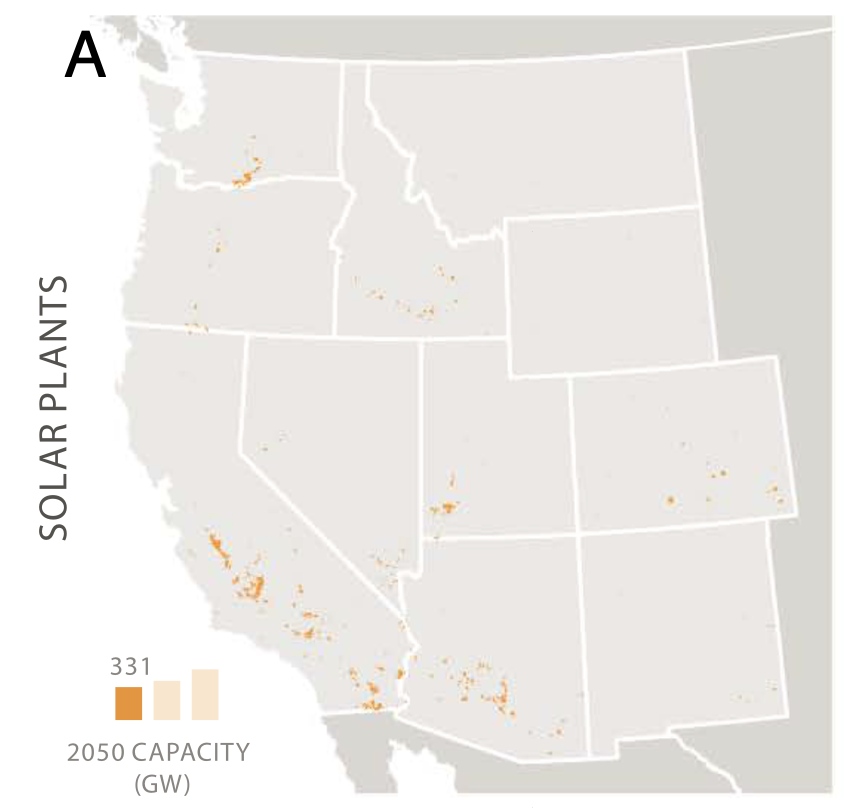 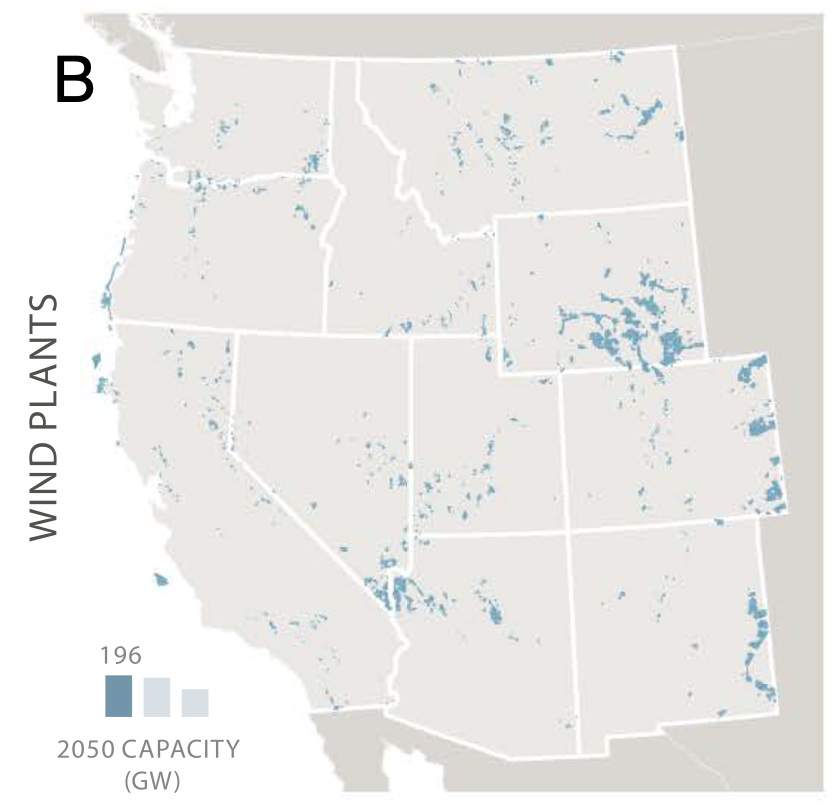 The Importance of Scale
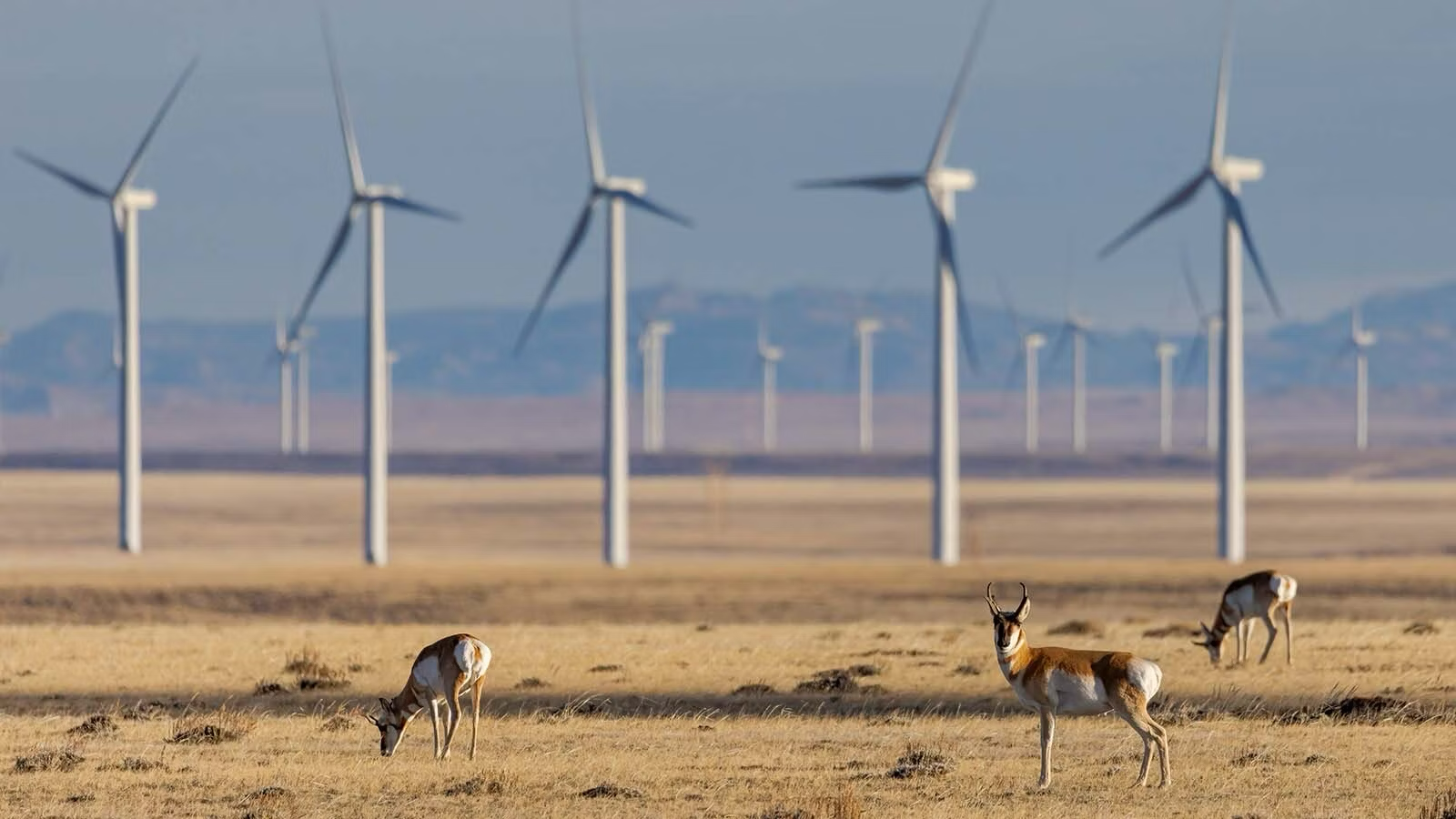 Wind Assumptions: 
1 2 MW turbine requires 1 surface acre
40-75 acres between turbines
*Implies 8 – 16 turbines/section
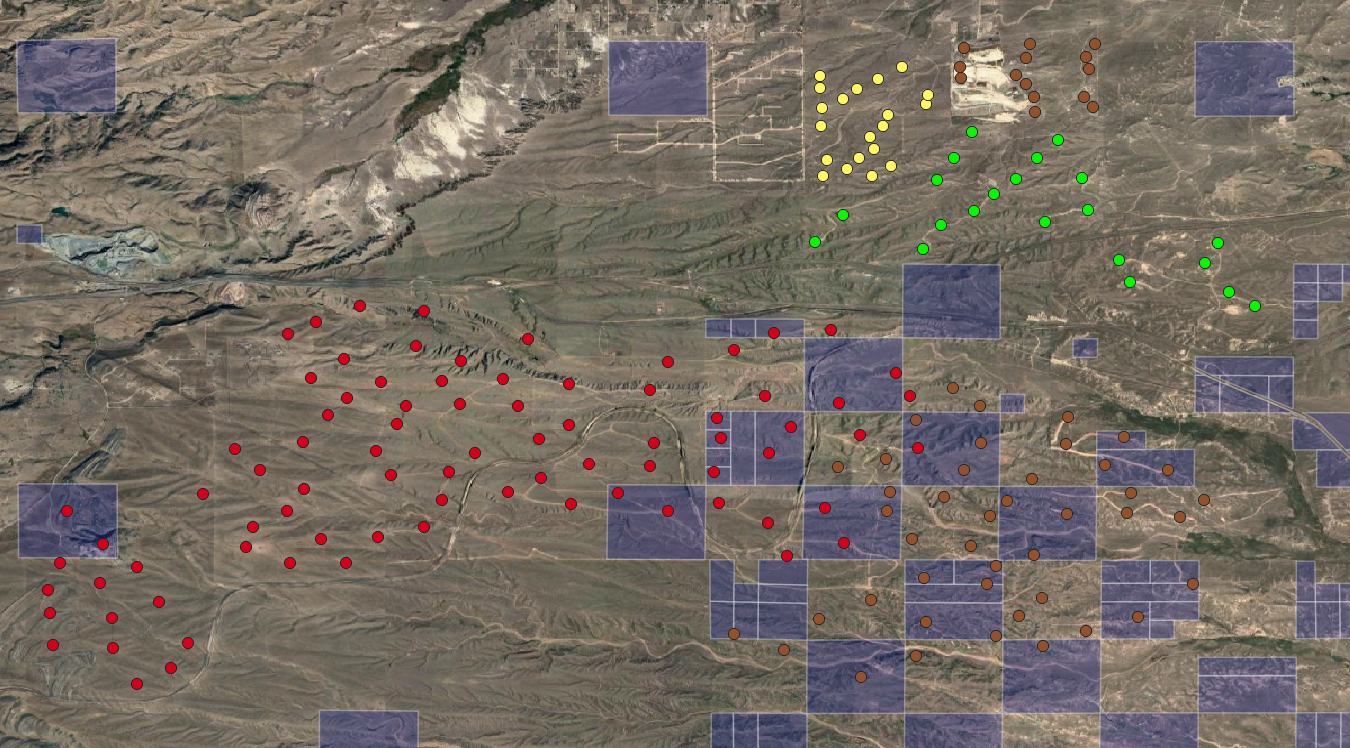 Leasing and Pricing
Typically, more like private land than federal
Solar: usually flat rate per acre or per MW of capacity
Wind: often tied to actual production

30+ year terms
Option contracts and “planning leases”
Upfront fees vs. royalties and ongoing fees
Partial vs. total leasing of relevant area
Renewables to Date